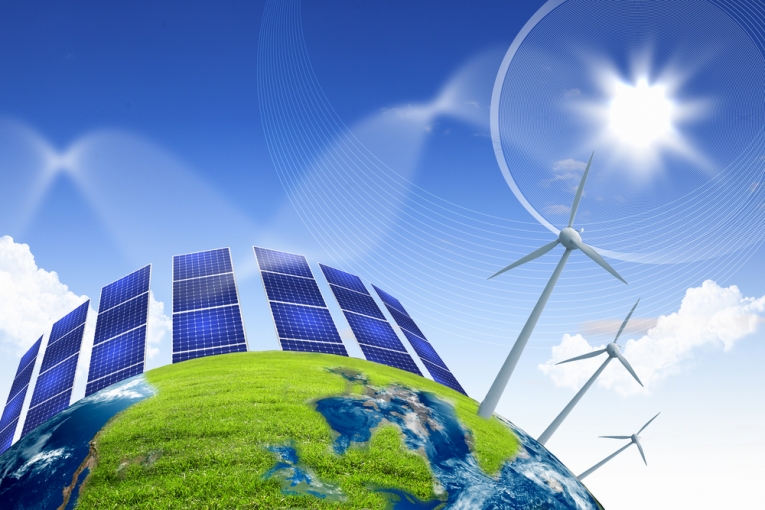 Φυσική για Μηχανικούς
Ενέργεια Συστήματος
Εικόνα: Στη φυσική, η ενέργεια είναι μια ιδιότητα των αντικειμένων που μπορεί να μεταφερθεί σε άλλα αντικείμενα ή να μετατραπεί σε διάφορες μορφές, αλλά δεν μπορεί να δημιουργηθεί ή να καταστραφεί. Η "ικανότητα ενός συστήματος να παράγει έργο" είναι μια κοινή περιγραφή, αλλά είναι δύσκολο να δοθεί ένας ενιαίος συνολικός ορισμός της ενέργειας, εξαιτίας των πολλών μορφών της.
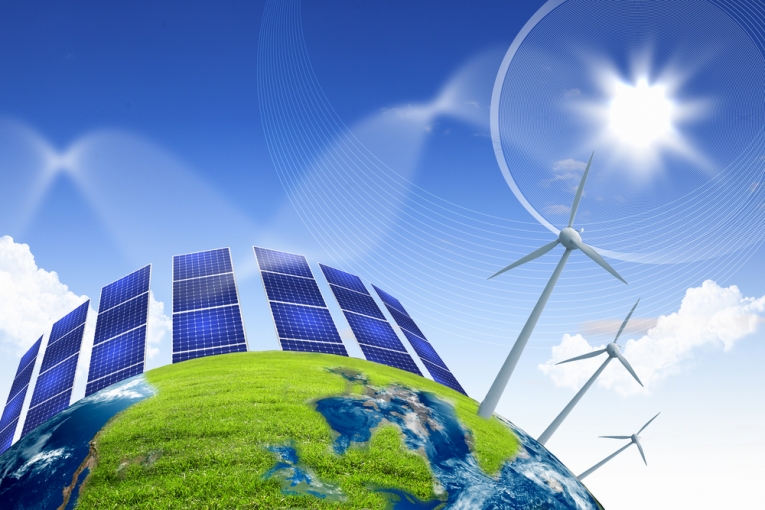 Φυσική για Μηχανικούς
Ενέργεια Συστήματος
Εικόνα: Στη φυσική, η ενέργεια είναι μια ιδιότητα των αντικειμένων που μπορεί να μεταφερθεί σε άλλα αντικείμενα ή να μετατραπεί σε διάφορες μορφές, αλλά δεν μπορεί να δημιουργηθεί ή να καταστραφεί. Η "ικανότητα ενός συστήματος να παράγει έργο" είναι μια κοινή περιγραφή, αλλά είναι δύσκολο να δοθεί ένας ενιαίος συνολικός ορισμός της ενέργειας, εξαιτίας των πολλών μορφών της.
Επανάληψη…
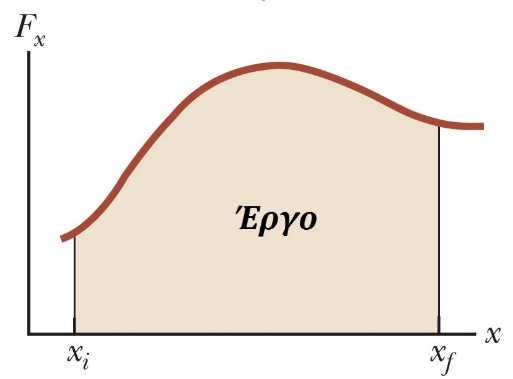 Επανάληψη…
Ενέργεια Συστήματος
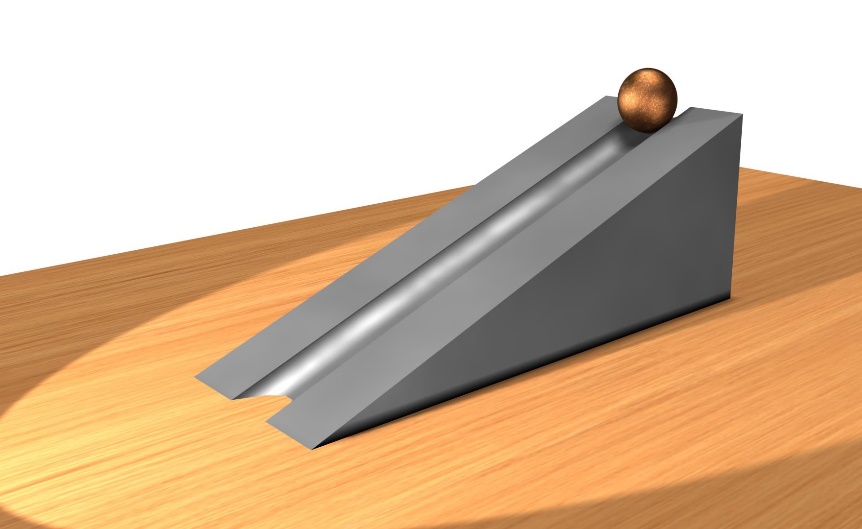 Θεωρήστε το διπλανό σχήμα: Η απόσταση που μια μπάλα ολισθαίνει σε μια επικλινή επιφάνεια με τριβές, έχει μεγάλη σημασία για το πόση δυναμική ενέργεια μετατρέπεται σε εσωτερική
Μεγαλύτερη απόσταση, μεγαλύτερη δυναμική ενέργεια μετατρέπεται σε εσωτερική (και κινητική ασφαλώς)
Υπάρχει εξάρτηση από το «μονοπάτι»
Αντίθετα, το έργο της δύναμης της βαρυτικής έλξης δεν εξαρτάται από το «μονοπάτι» που ακολουθεί το σώμα!
Ενέργεια Συστήματος
Αυτή η εξάρτηση από τη διαδρομή («μονοπάτι») που ακολουθεί το σώμα ορίζει δυο κατηγορίες δυνάμεων:
Συντηρητικές (conservative)
Ανεξάρτητη από τη διαδρομή, π.χ. βαρυτική έλξη
Μη συντηρητικές (nonconservative)
Εξάρτηση από τη διαδρομή, π.χ. τριβή ολίσθησης
Συντηρητικές δυνάμεις - Ιδιότητες:
Το έργο που παράγεται από μια τέτοια δύναμη σε ένα σώμα που κινείται ανάμεσα σε οποιαδήποτε δυο σημεία είναι ανεξάρτητο της διαδρομής ανάμεσα σε αυτά.
Το έργο που παράγεται από μια τέτοια δύναμη σε ένα σώμα που κινείται σε κλειστή διαδρομή είναι μηδέν.
Ενέργεια Συστήματος
Ενέργεια Συστήματος
Ενέργεια Συστήματος
Ενέργεια Συστήματος
Ενέργεια Συστήματος
Ενέργεια Συστήματος
Ενέργεια Συστήματος
Σταθερή ισορροπία (stable equilibrium)
Ένα σύστημα λέγεται σταθερής ισορροπίας όταν οποιαδήποτε μεταβολή μακριά από τη θέση ισορροπίας του έχει ως συνέπεια μια δύναμη που επαναφέρει το σύστημα στη θέση ισορροπίας του
Παραδείγματα:
Σύστημα σώματος-ελατηρίου
Σύστημα μπίλιας-κυρτού μπώλ

Ασταθής ισορροπία (unstable equilibrium)
Ένα σύστημα λέγεται ασταθούς ισορροπίας όταν οποιαδήποτε μεταβολή μακριά από τη θέση ισορροπίας του έχει ως συνέπεια μια δύναμη που απομακρύνει περισσότερο το σύστημα από τη θέση ισορροπίας του
Παραδείγματα:
Σύστημα μολυβιού που ισορροπεί στη μύτη μιας επιφάνειας

Ουδέτερη ισορροπία (neutral equilibrium)
Ενέργεια Συστήματος
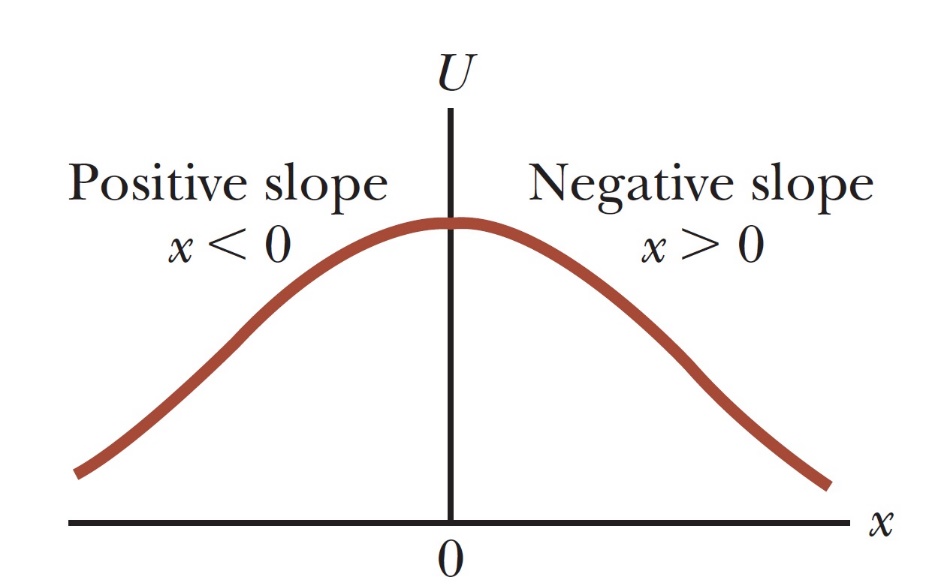 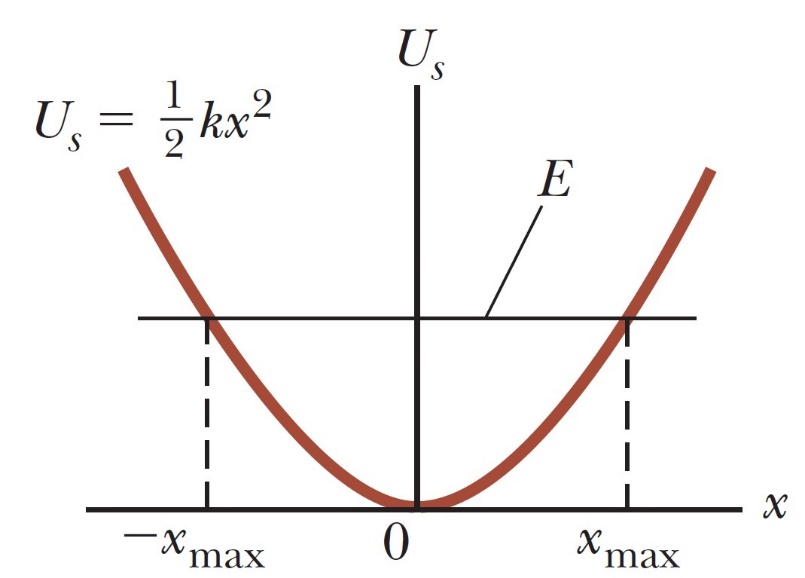 Τι πρέπει να θυμόμαστε;…
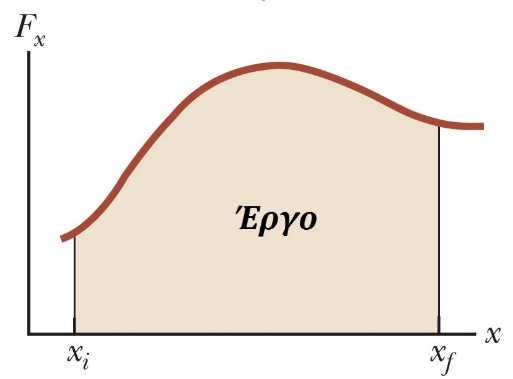 Τι πρέπει να θυμόμαστε;…
Τι πρέπει να θυμόμαστε;…
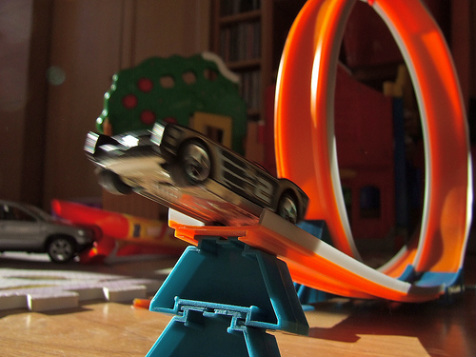 Φυσική για Μηχανικούς
Διατήρηση της Ενέργειας
Εικόνα: Η μετατροπή της δυναμικής ενέργειας σε κινητική κατά την ολίσθηση ενός παιχνιδιού σε μια πλατφόρμα. Μπορούμε να αναλύσουμε τέτοιες καταστάσεις με τις τεχνικές που θα δούμε σε αυτή τη διάλεξη.
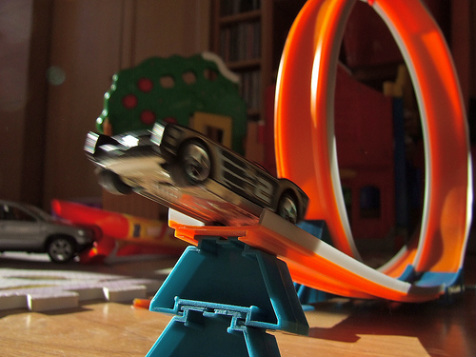 Φυσική για Μηχανικούς
Διατήρηση της Ενέργειας
Εικόνα: Η μετατροπή της δυναμικής ενέργειας σε κινητική κατά την ολίσθηση ενός παιχνιδιού σε μια πλατφόρμα. Μπορούμε να αναλύσουμε τέτοιες καταστάσεις με τις τεχνικές που θα δούμε σε αυτή τη διάλεξη.
Διατήρηση της Ενέργειας
Γνωρίσαμε τρείς μεθόδους αποθήκευσης ενέργειας σε ένα σύστημα

Κινητική ενέργεια
Σχετίζεται με την κίνηση των μελών του συστήματος
Δυναμική ενέργεια
Σχετίζεται με τη διάταξη του συστήματος
Εσωτερική ενέργεια
Σχετίζεται με τη θερμοκρασία του συστήματος
Διατήρηση της Ενέργειας
Θα αναλύσουμε προβλήματα με χρήση της έννοιας της ενέργειας για δυο διαφορετικά είδη συστημάτων
Απομονωμένα (κλειστά) – isolated
Δε μεταφέρεται ενέργεια από/προς το σύστημα
Σταθερή συνολική ενέργεια
Αρχή Διατήρησης Μηχανικής Ενέργειας - ΑΔΜΕ
…αν δρουν ΜΟΝΟ συντηρητικές δυνάμεις στο σύστημα
Μη απομονωμένα – non-isolated
Ενέργεια μπορεί να μεταφερθεί έξω από το σύστημα
Αλλαγή στη συνολική ενέργεια του συστήματος
Αρχή Διατήρησης της Ενέργειας - ΑΔΕ
Διατήρηση της Ενέργειας
Μη απομονωμένα συστήματα
Σύστημα βρίσκεται σε «επικοινωνία» με το περιβάλλον του μέσω μεταφοράς ενέργειας

Θεώρημα Μεταβολής Κινητικής Ενέργειας – Έργου
Εξωτερική δύναμη αλλάζει μέσω έργου την κινητική ενέργεια ενός σώματος

Προς το παρόν, έχουμε δει μόνο το έργο ως μέσο μεταφοράς ενέργειας σε ένα σύστημα

Φυσικά, υπάρχουν κι άλλοι τρόποι…
Διατήρηση της Ενέργειας
Διατήρηση της Ενέργειας
Διατήρηση της Ενέργειας
Διατήρηση της Ενέργειας
Διατήρηση της Ενέργειας
Διατήρηση της Ενέργειας
Παράδειγμα:
Μπάλας μάζας m πέφτει από ύψος h.
Α) Βρείτε την ταχύτητα της μπάλας σε ύψος y. Το σύστημα θα είναι η μπάλα και η Γη.
B) Υπολογίστε ξανά το Α) ερώτημα θεωρώντας ως σύστημα την μπάλα.
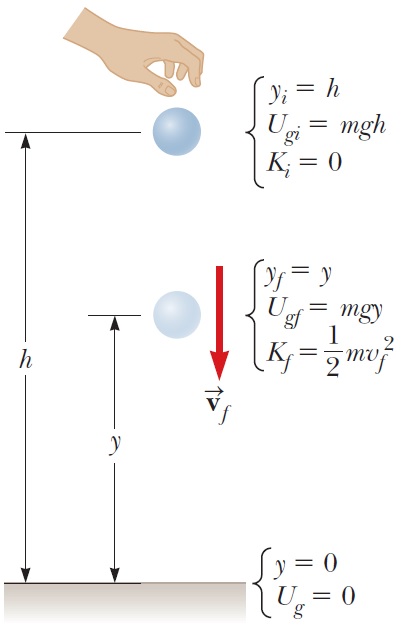 Διατήρηση της Ενέργειας
Παράδειγμα – Λύση:
Μπάλας μάζας m πέφτει από ύψος h.
Α) Βρείτε την ταχύτητα της μπάλας σε ύψος y. Το σύστημα θα είναι η μπάλα και η Γη.
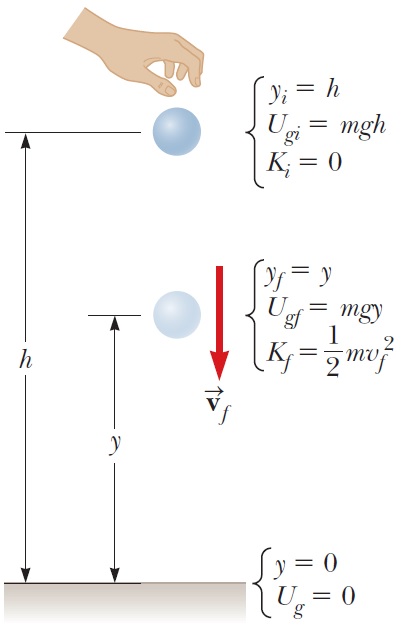 Διατήρηση της Ενέργειας
Παράδειγμα - Λύση:
Μπάλας μάζας m πέφτει από ύψος h.
B) Υπολογίστε ξανά το Α) ερώτημα θεωρώντας ως σύστημα την μπάλα.
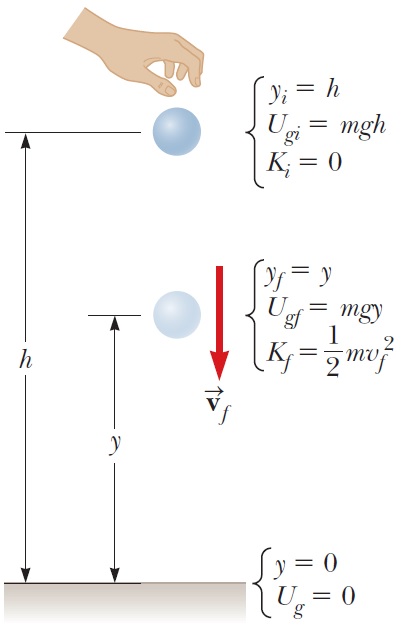 Τέλος Διάλεξης